DESCRIPTION DES 10
COMPÉTENCES DU
PROGRAMME
( DEP)
CONNAÎTRE LA RÉALITÉ DU MÉTIER
COMPRENDRE LE PROJET DE FORMATION
CONFIRMER SON ORIENTATION PROFESSIONNELLE
AMORCER SON INTÉGRATION
COMPÉTENCE 1
Métier et formation
( 15 HEURES)
COMPÉTENCE 2 : CERNER LES POSSIBILITÉS DES SYSTÈMES D`UN CAMION SEMI-REMORQUE                                                  45 HEURES
MOTEURS
TRANSMISSIONS
DIFFÉRENTIELS
FREINS
PNEUS ET ROUES
ETC.
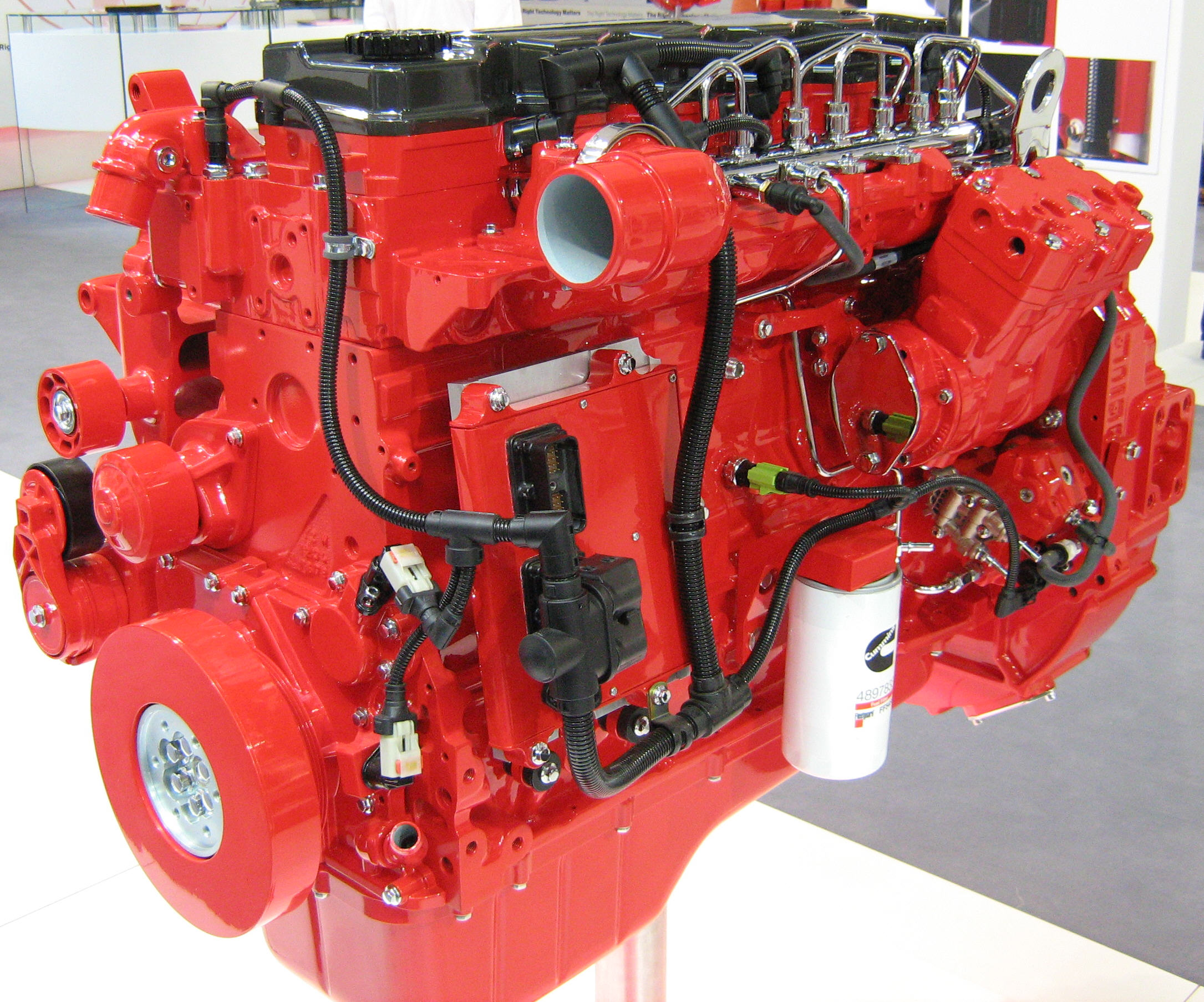 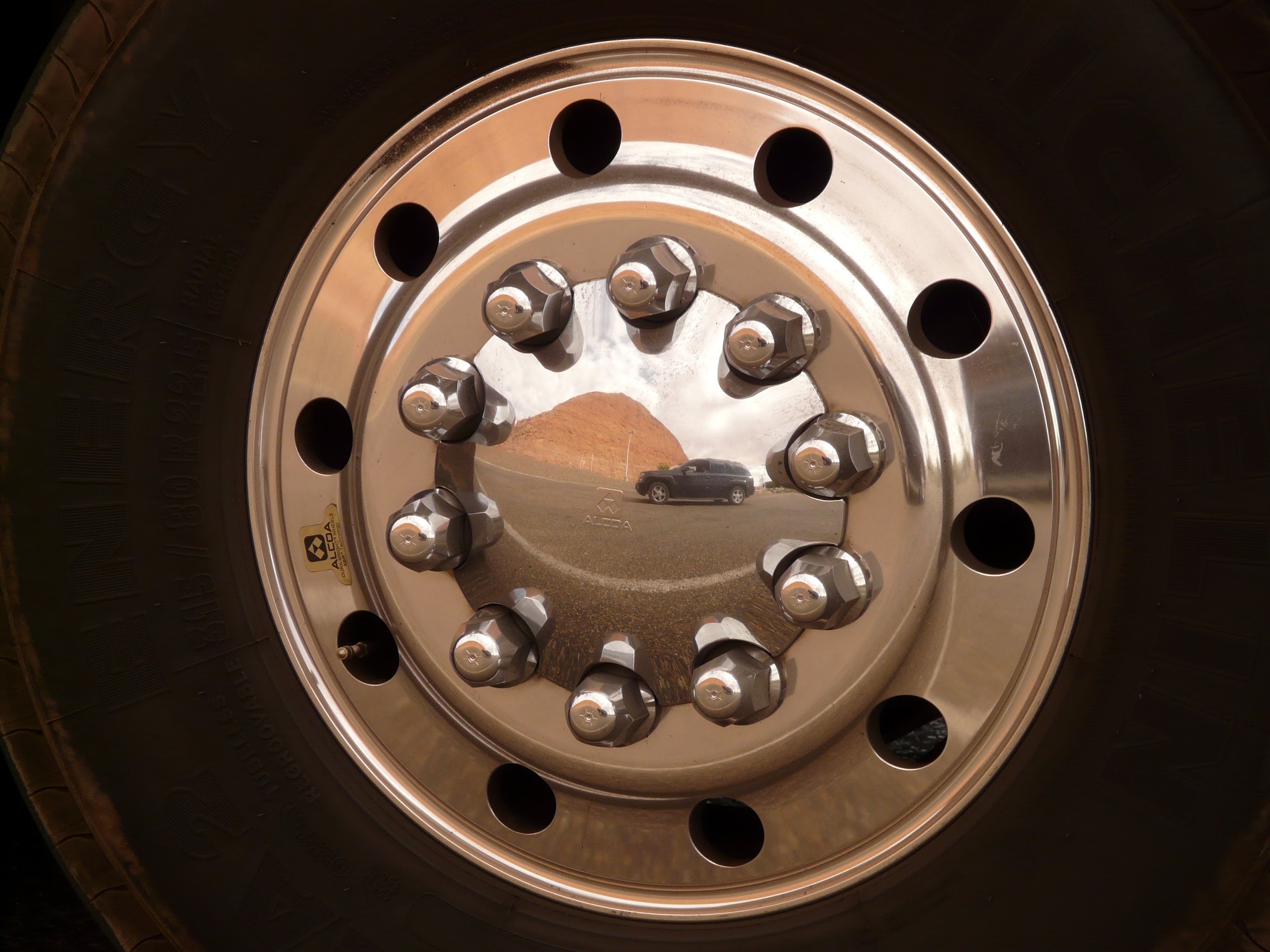 COMPÉTENCE 3 : réglementation 45 heures
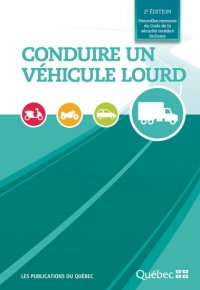 LOI 430
HEURES DE SERVICE
MASSES ET DIMENSIONS
RDS
MATIÈRES DANGEREUSES
ARRIMAGE
ETC.
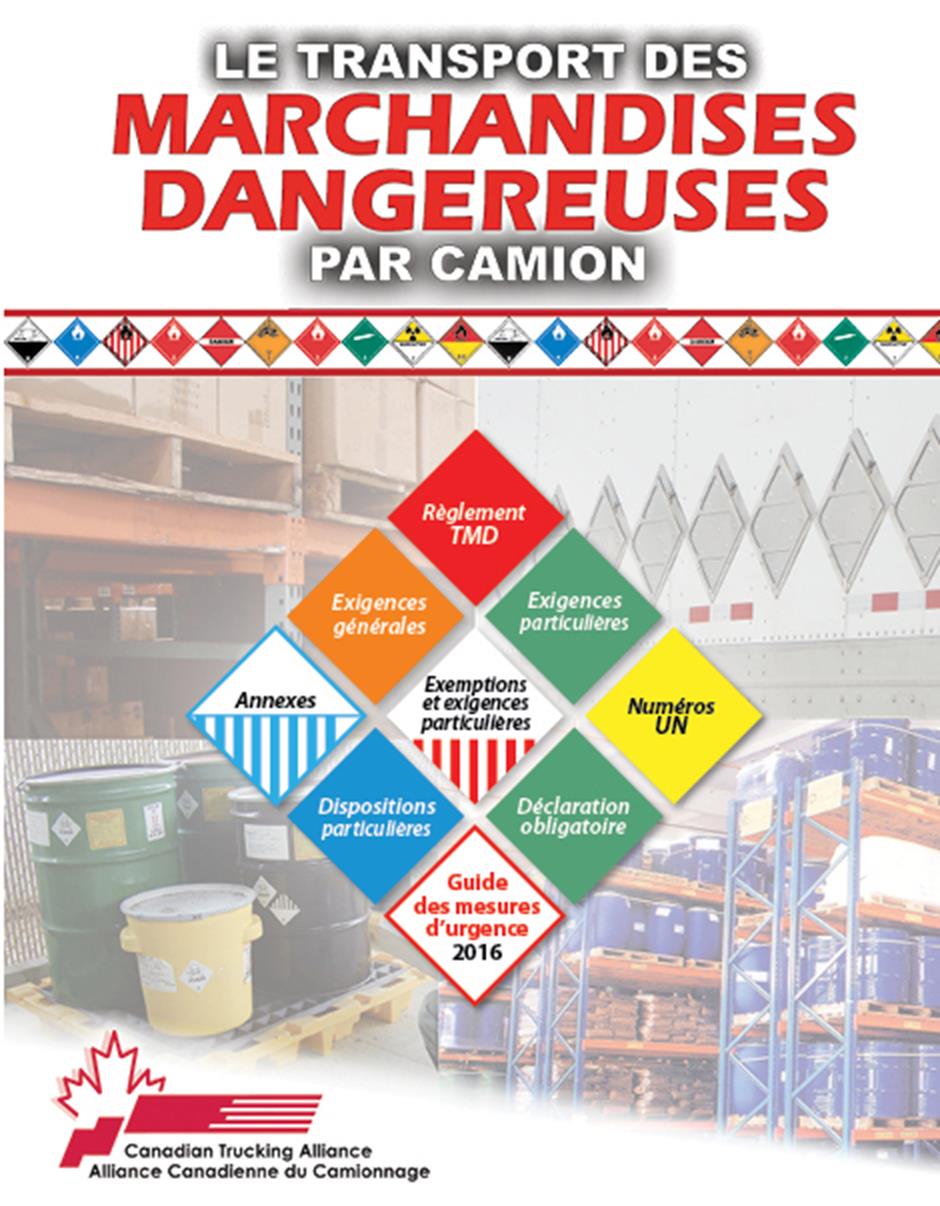 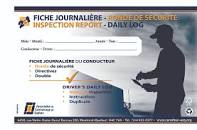 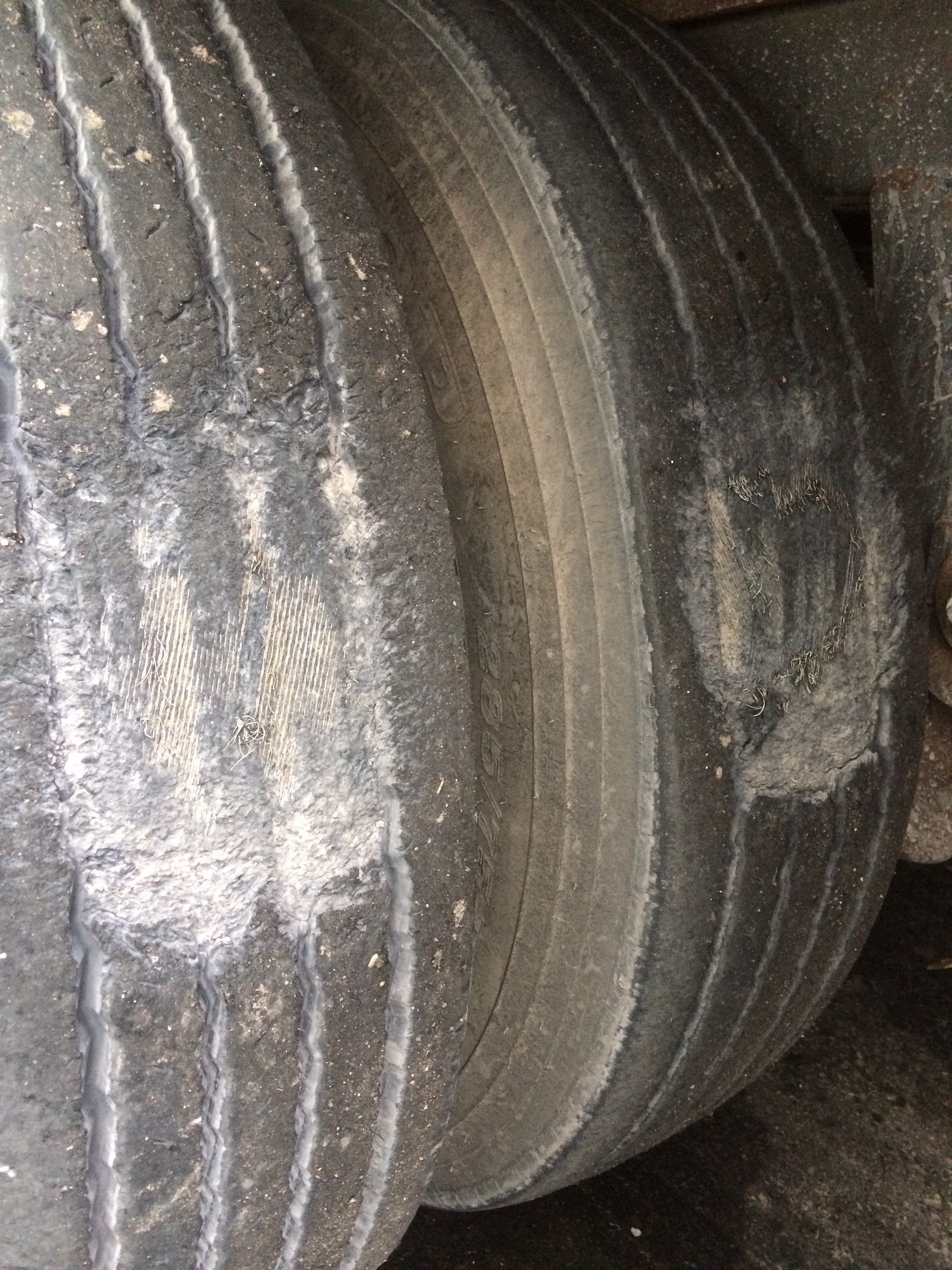 COMPÉTENCE 4 ... 45 HEURES
État du camion
VEILLER AU BON ÉTAT DU CAMION
R.D.S
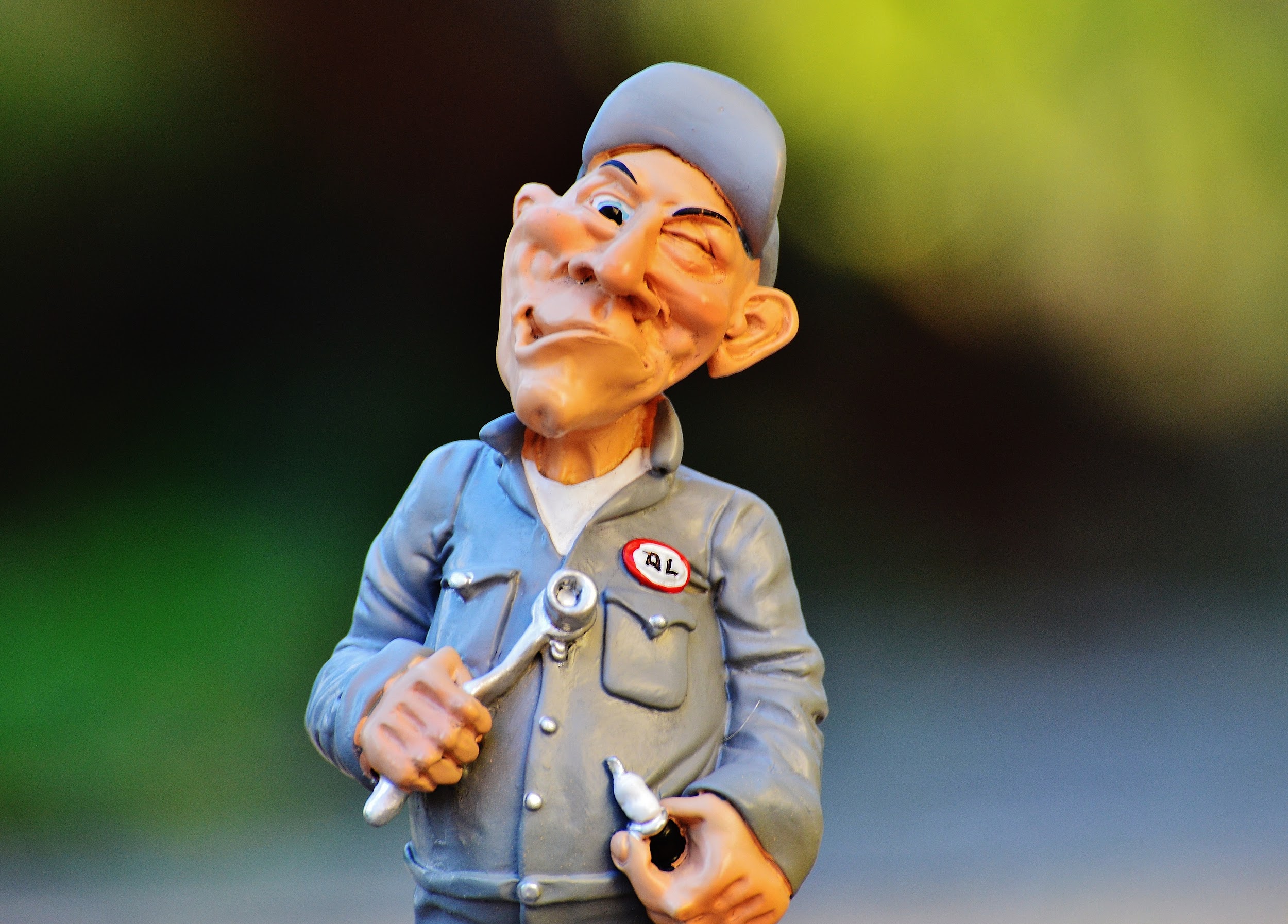 EXÉCUTER UNE RONDE DE SÉCURITÉ
DÉTECTER DES BRIS POSSIBLE
PRÉVENIR L'USURE PRÉMATURÉE 
CONNAÎTRE LES MAJEURS ET MINEURES
COMPÉTENCE 5 ... 90 HEURES
EXÉCUTER LES TECHNIQUES DE BASE DE LA CONDUITE
CHANGEMENT DE VITESSE- DOUBLE EMBRAYAGE
GESTION DE LA TRANSMISSION AUTOMATISÉE
ATTELAGE ET DÉTELAGE
RECULONS
VIRAGES
GESTION DES RÉTROVISEURS 
ETC.
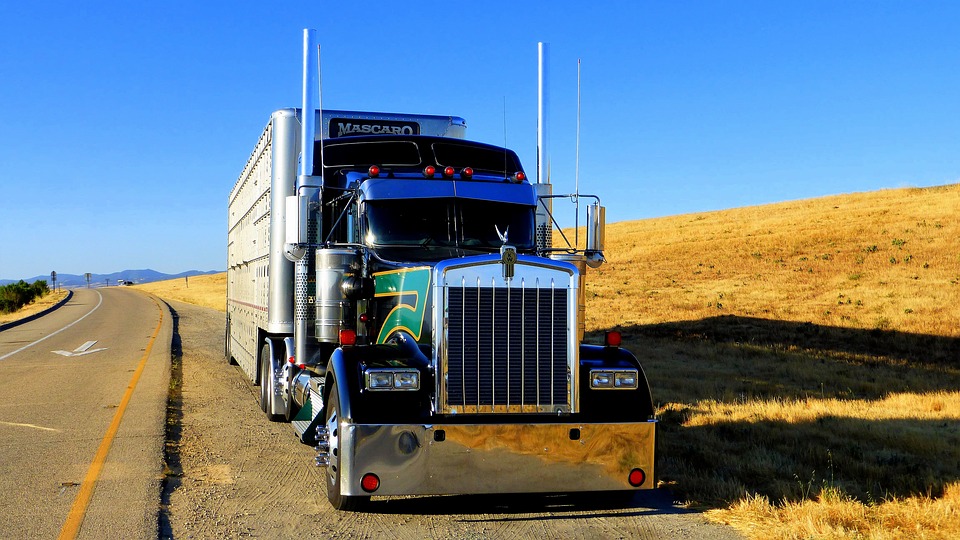 compétence 6...planifier un voyage 45 heures
MAP MUNICIPALE,PROVINCIALE ET ATLAS ROUTIER
PLANIFIER UN ITINÉRAIRE
CALCULS UTILE À LA PLANIFICATION
OUTILS ÉLECTRONIQUES ( GPS, ...)
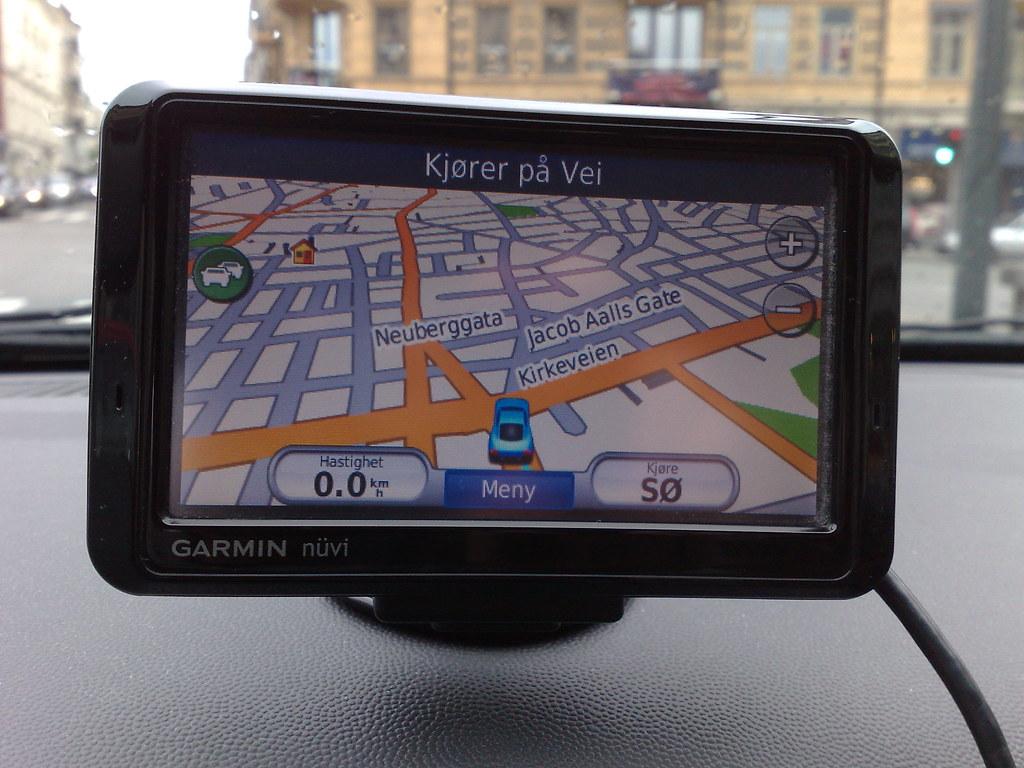 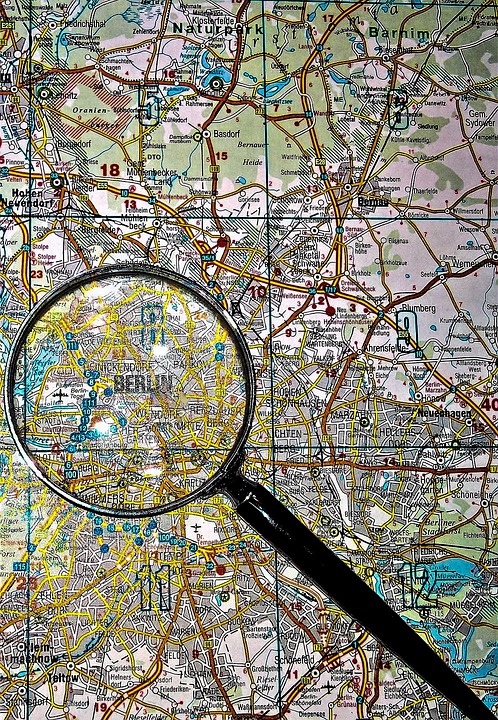 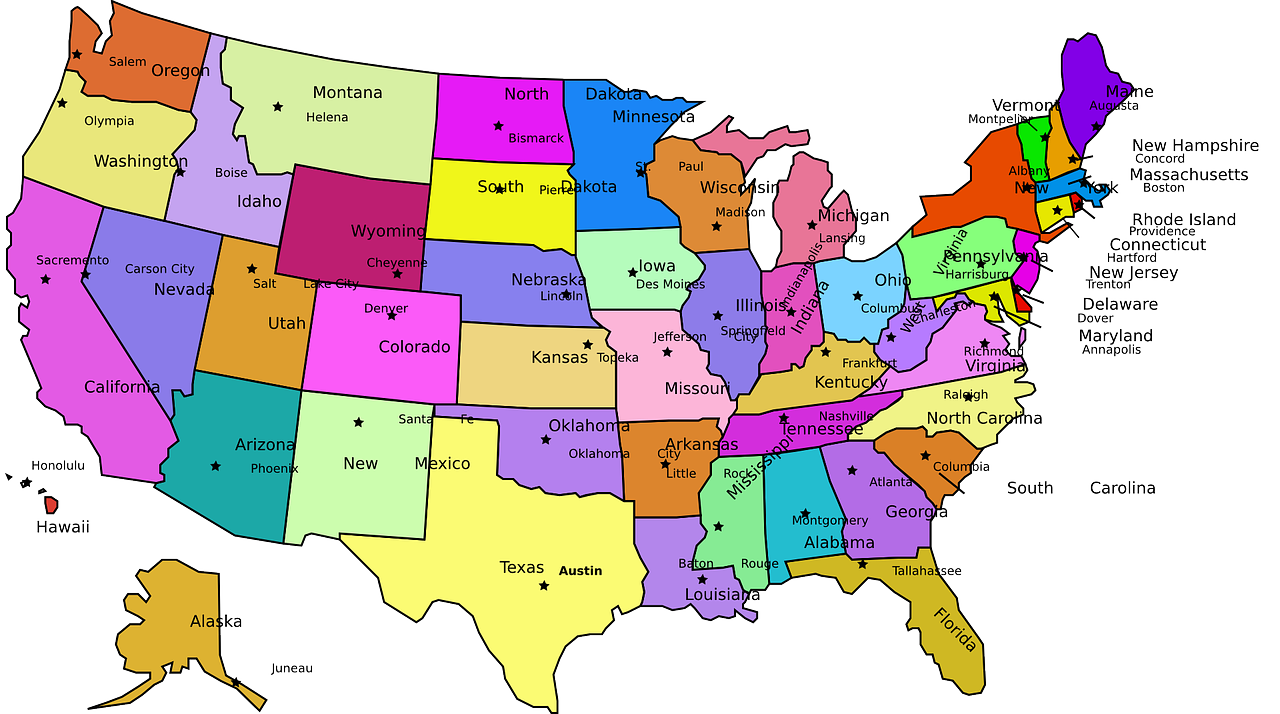 Compétence 7       Chargement et déchargement
                                                                                                                45 heures
Veiller au chargement et déchargement d'un camion  
Arrimage du chargement
Déplacement des essieux et de la sellette
Répartition de la charge
etc.
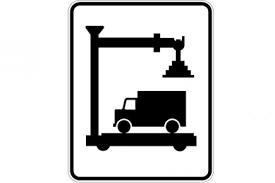 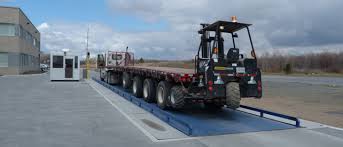 COMPÉTENCE 8        Conduite en milieu rural et autoroutier 
                                                                                                      60 heures
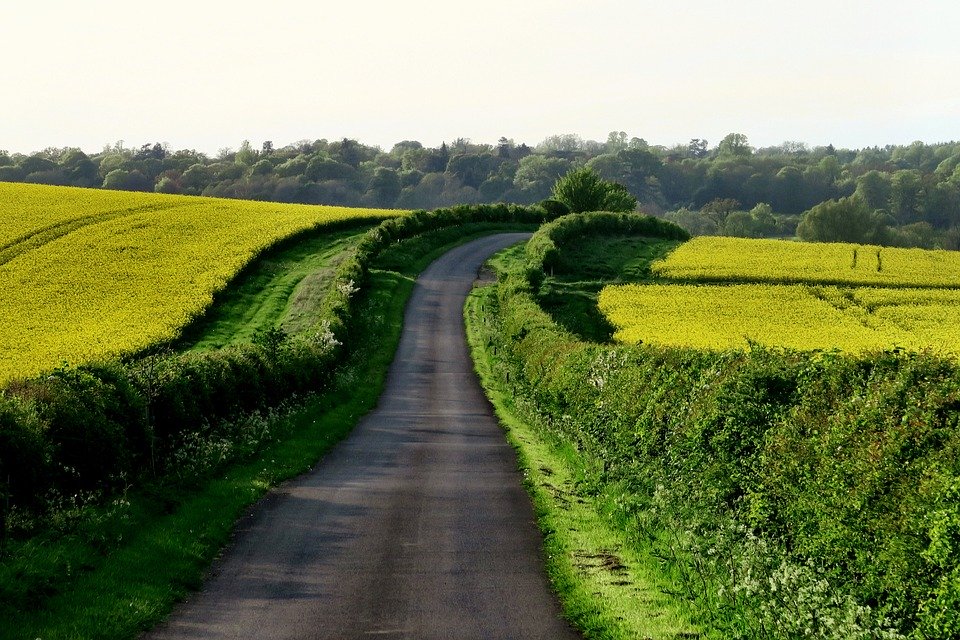 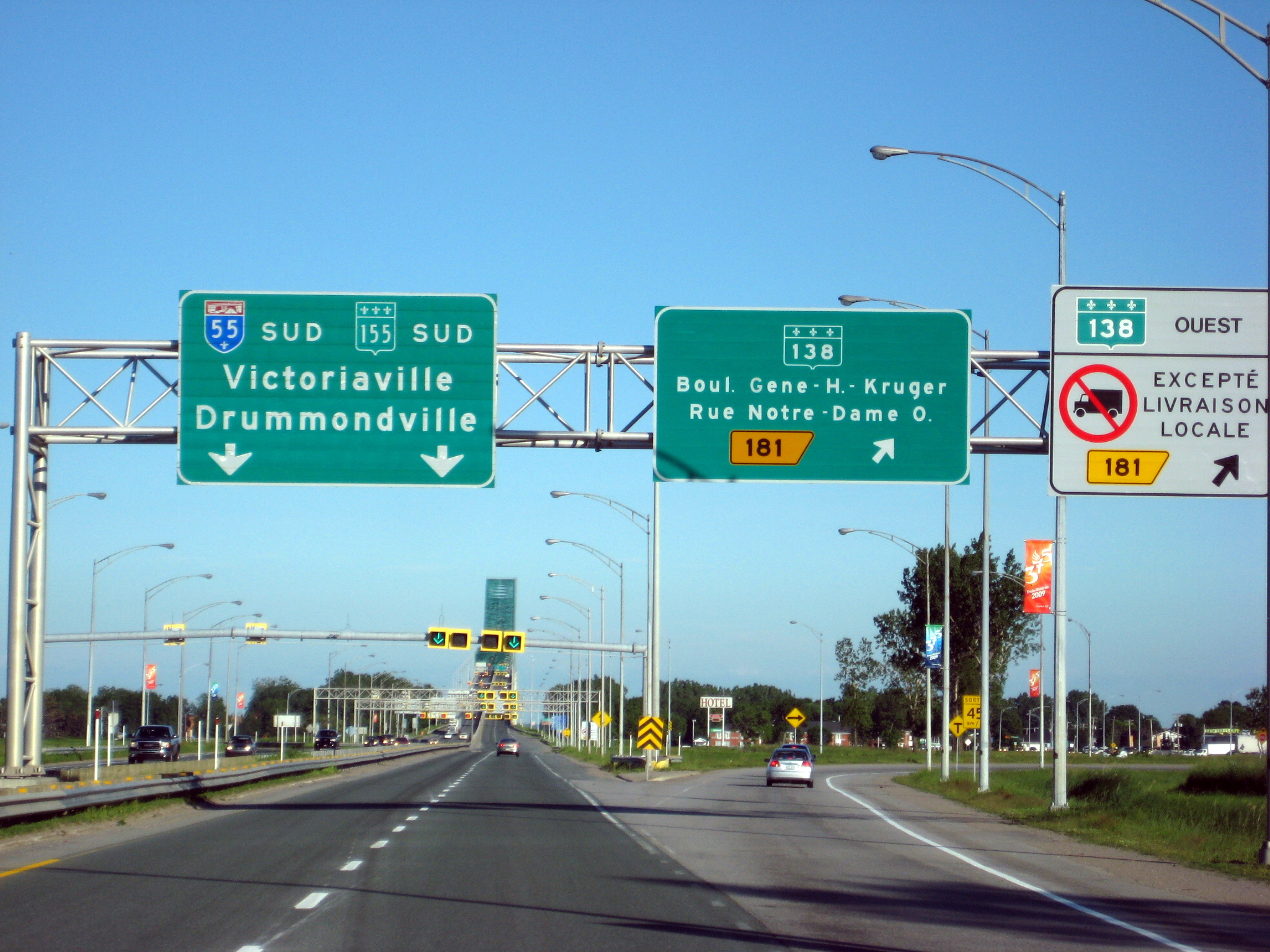 suivre les panneaux- virages en mouvement 
entrée et sortie d'autoroute etc.
anticipation- tenue de route- reculon par la gauche
COMPÉTENCE 9     VOYAGE AVEC LIVRAISON  135 HEURES
Effectuer des livraisons à l'aide d`itinéraires
Traverser des villes et comprendre la gestion des pentes
Faire des marches-arrières chez les clients
Éco-conduite
Résolution de problèmes
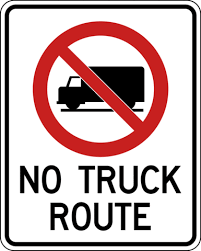 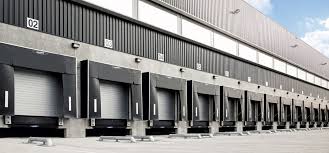 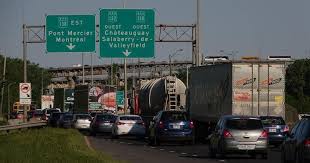 COMPÉTENCE 10.. le stage          90 HEURES
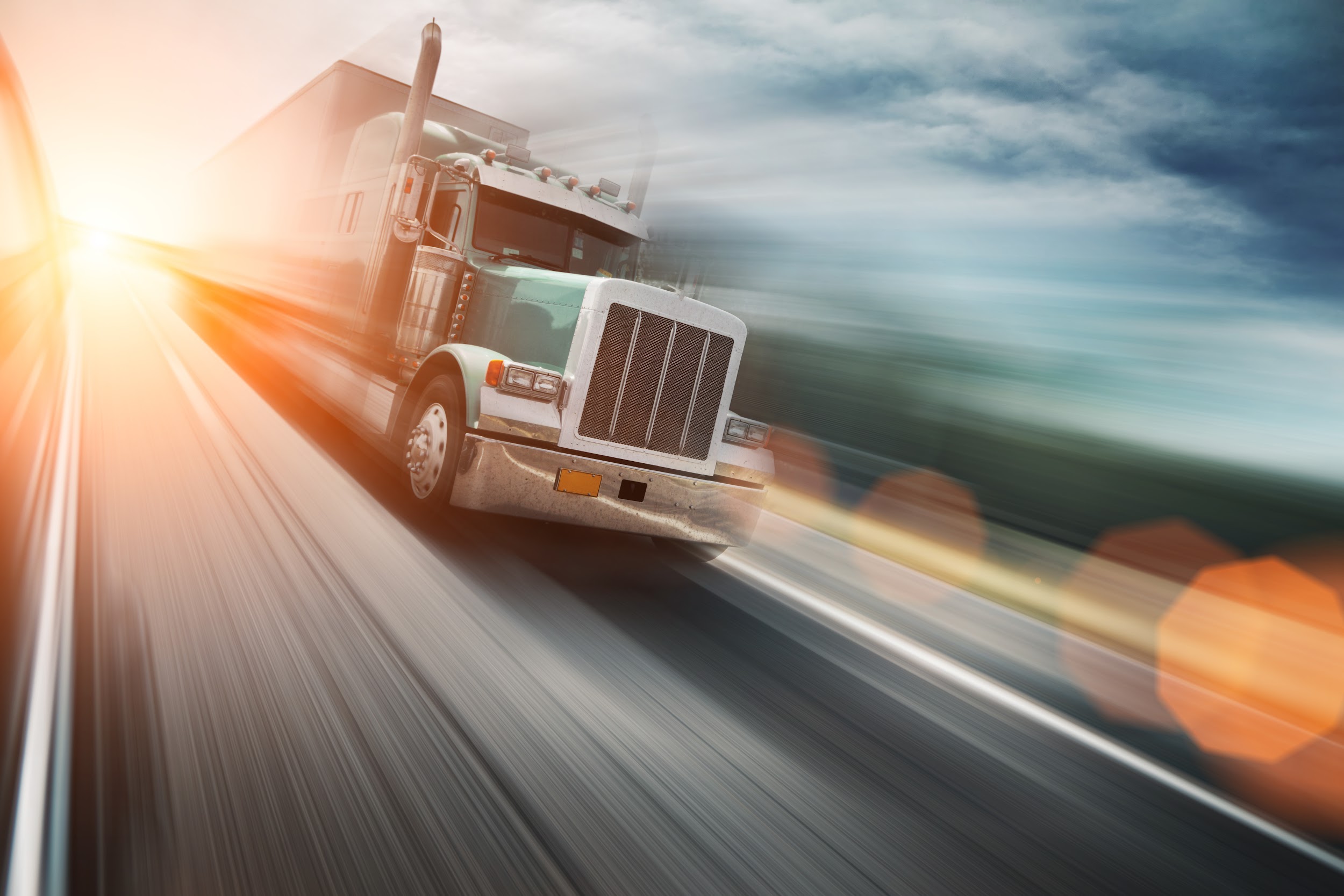 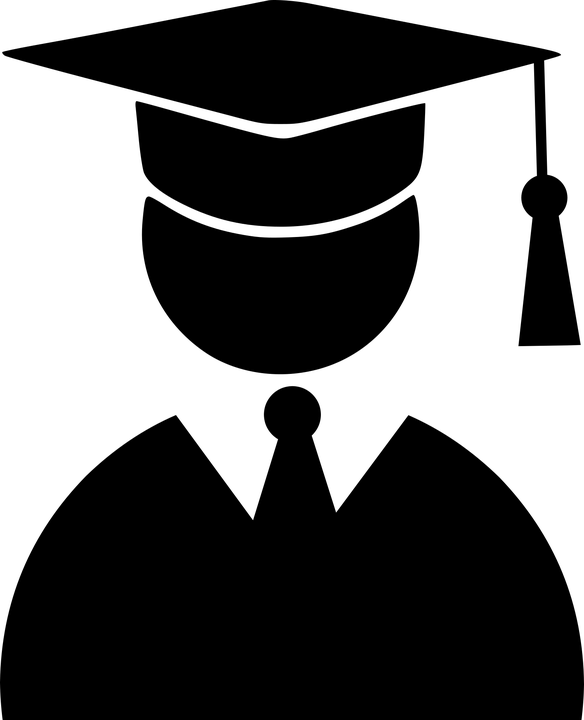 INTÉGRATION EN MILIEU DE TRAVAIL
81 heures de stage en entreprise
6 heures théorique (préparation stage)
3 heures pour le retour de stage
Plan de cours
Objectifs clairs

Vous êtes évalué tout au long de la compétence. 
Votre participation est importante.
À l’aide de votre cahier de note, vous devrez compléter l’évaluation.
Les objectifs de la journée seront notés au tableau.
Prendre en note la dernière journée de la compétence 01.
Les évaluations
Automatisée ou Manuelle
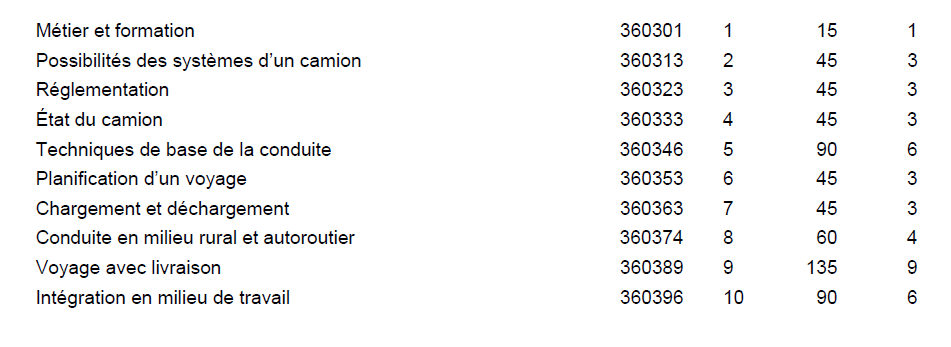